Культавае дойлідства
Выканаўца:
Сычова Я., БФ-31
У манументальным культавым дойлідстве 15-18 ст. найбольш яскрава і паслядоўна выявіліся самабытныя архітэктурна-мастацкія характарыстыкі беларускай готыкі, рэнесансу і барока, абумоўленыя спалучэннем традыцый мясцовага будаўніцтва з заходнееўрапейскімі сацыяльна-палітычнымі і культурнымі ўплывамі.
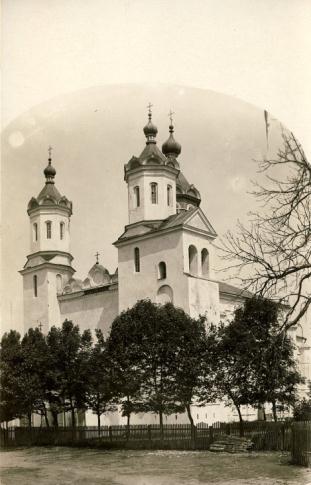 упрасльская царква-крэпасць
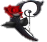 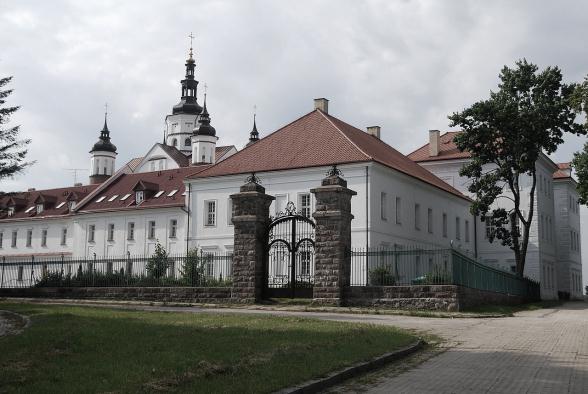 ынковіцкая царква-крэпасць
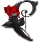 ураванкаўская царква-крэпасць
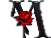 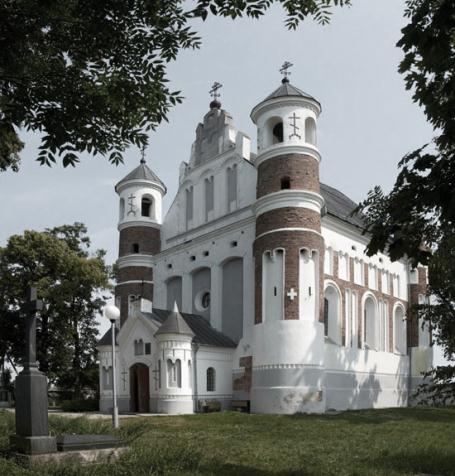 сялюбскі касцёл
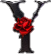 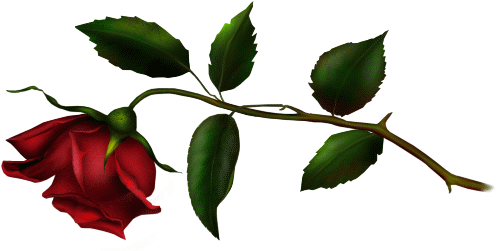 Навагрудская Барысаглебская царква
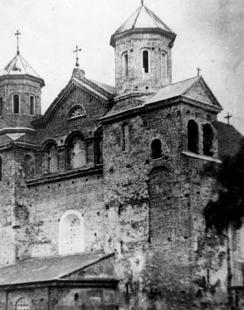 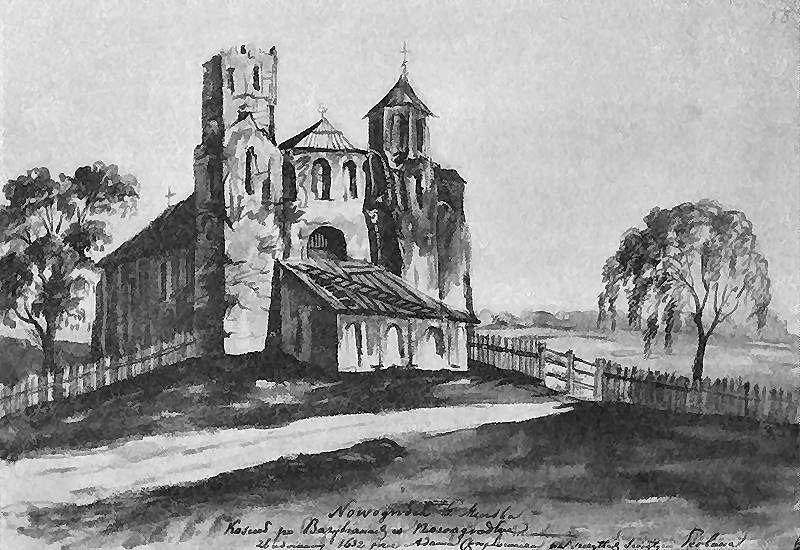 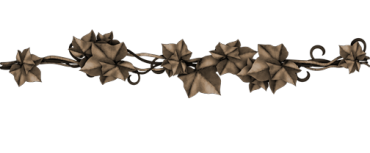 Гнёзнаўскі касцёл Міхаіла Архангела
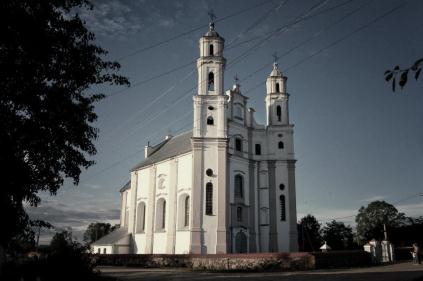 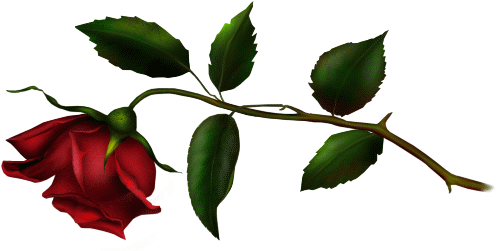 Касцёл у в. Дзераўная
Касцёл бернардзінцаў у Іўе
ірскі замак
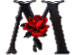 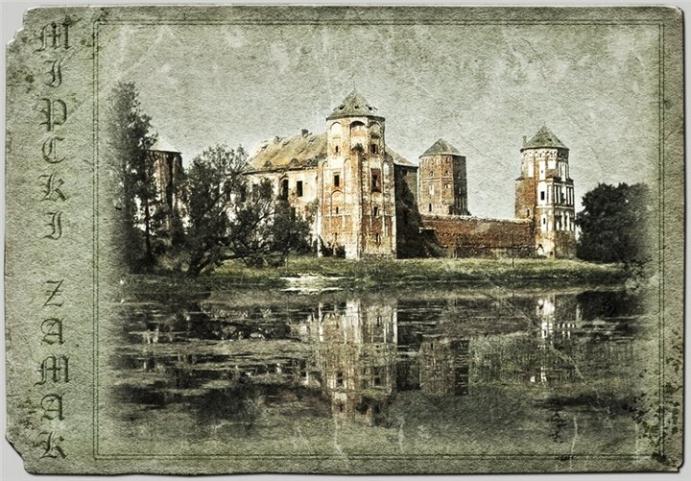 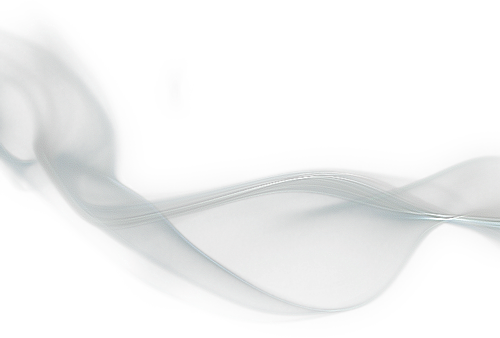 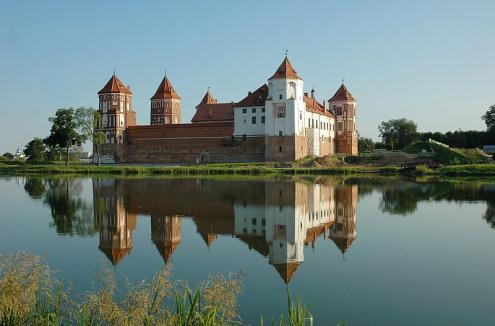 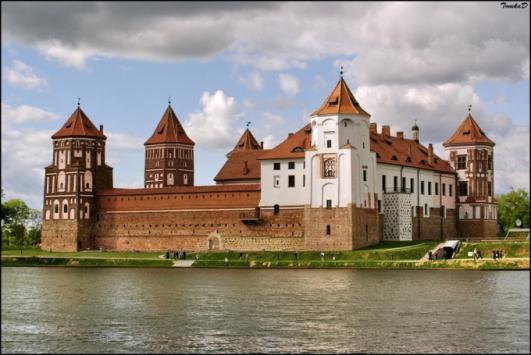 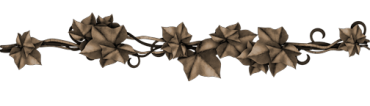 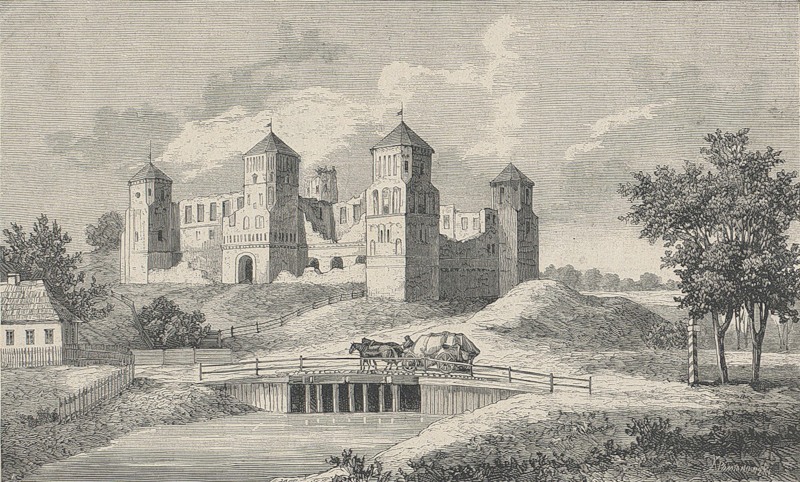 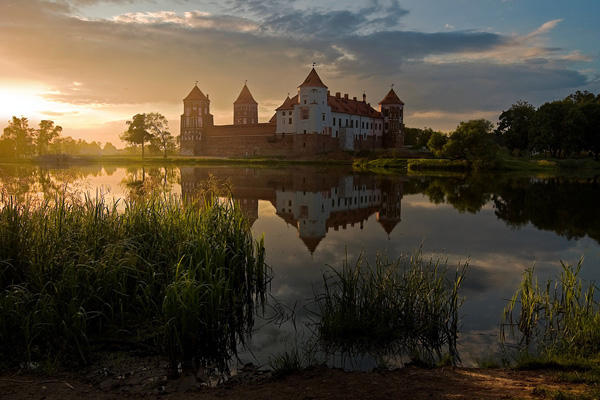 ПрыкладыЕўрапейскай готыкі
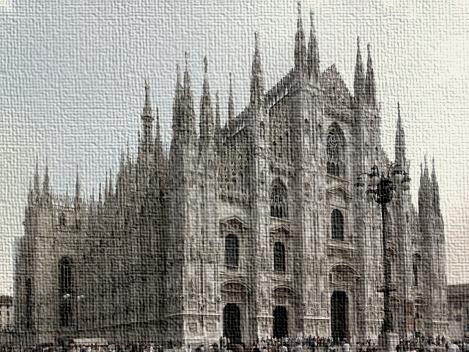 Сабор Святога Стэфана. Вена, Аўстрыя
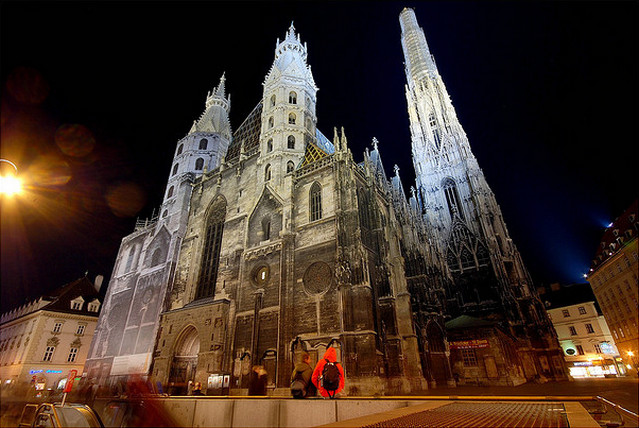 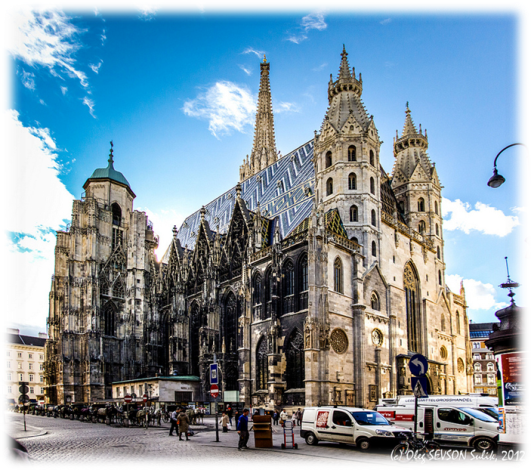 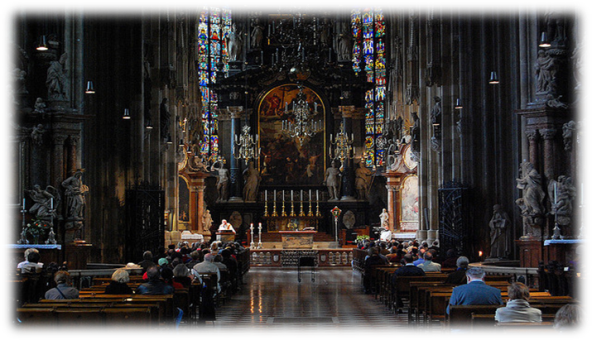 Бургоскі сабор. Бургос, Іспанія
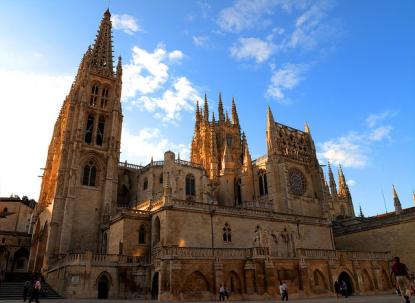 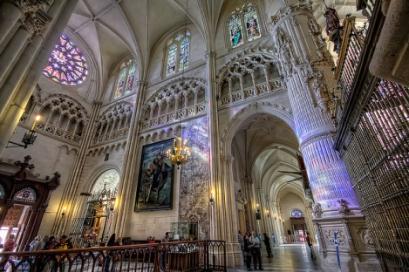 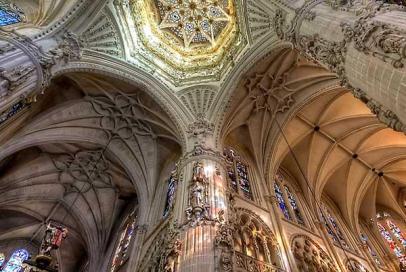 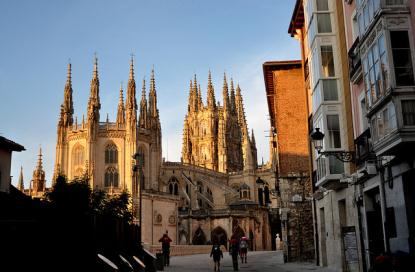 Рэймскі сабор. Рэймс, Францыя
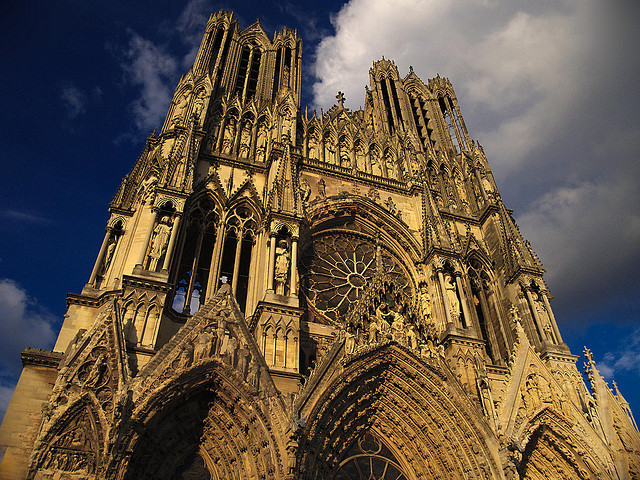 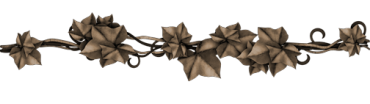 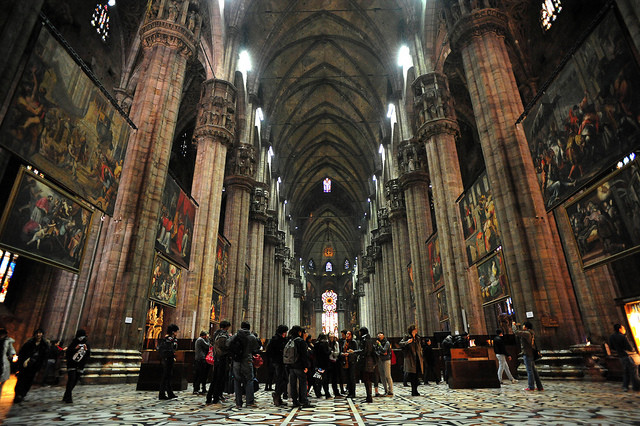 Севільскі кафедральны сабор. Севілья, Іспанія
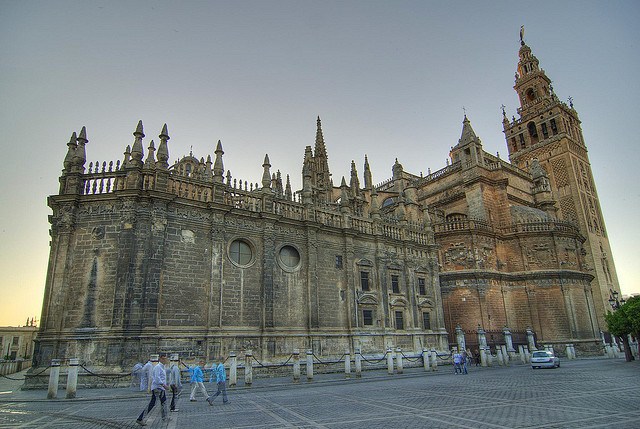 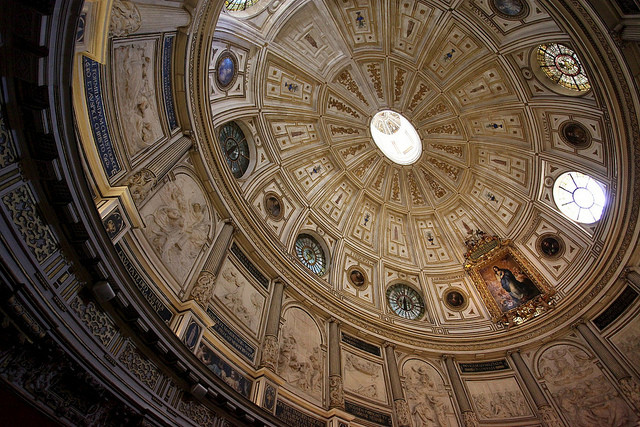 Ёркскі сабор. Ёрк, Англія
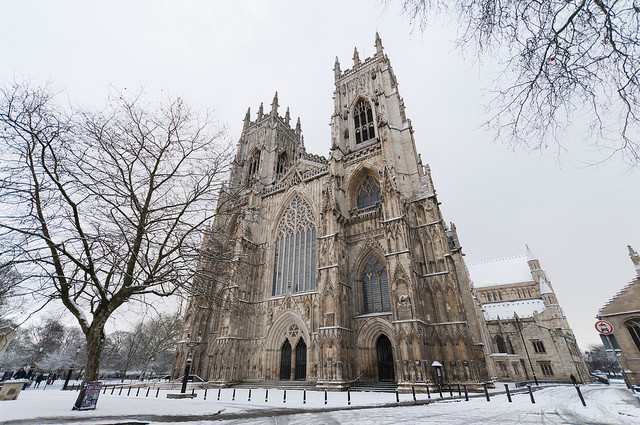 Сабор Парыжскай Божай Маці. Парыж, Францыя
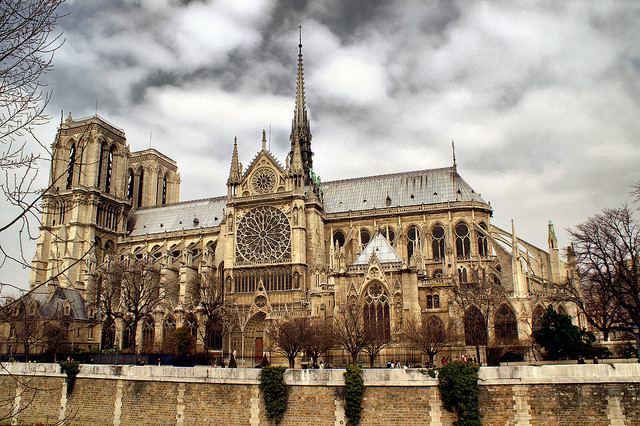 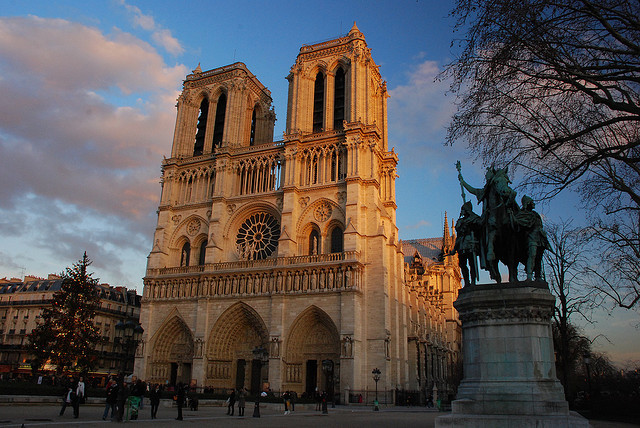 Кёльнскі сабор. Кёльн, Германія
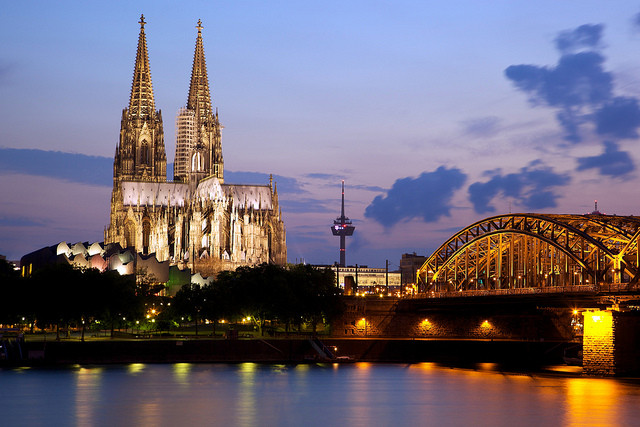 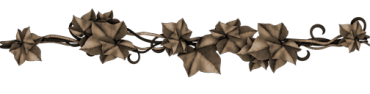 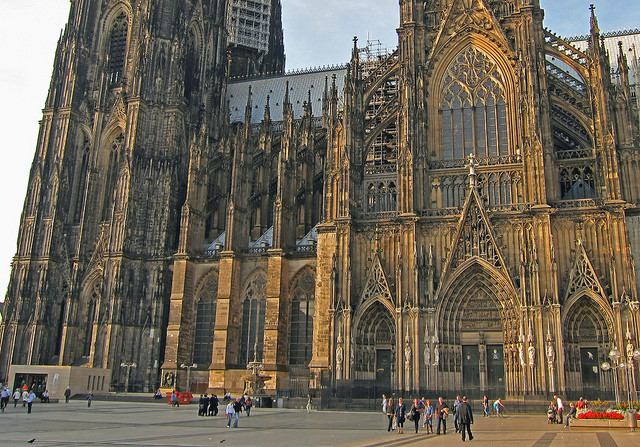 Сабор Санта-Марыя-дэль-Ф’ёрэ. Фларэнцыя, Італія
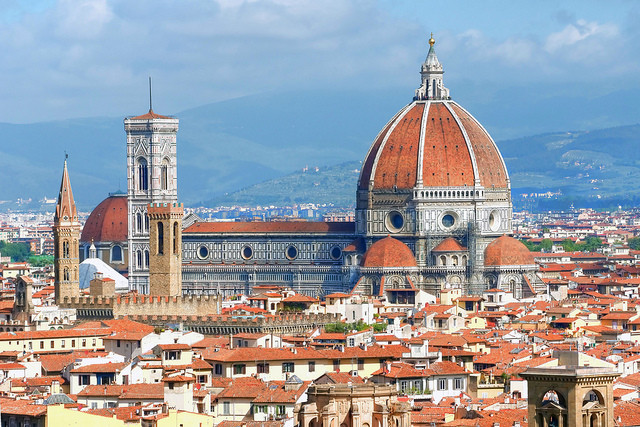 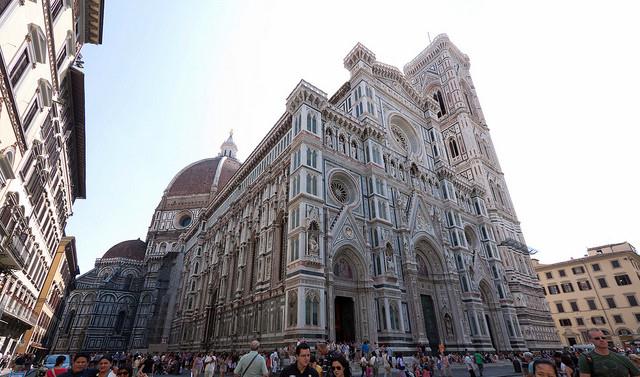 Шартрскі сабор. Шартр, Францыя
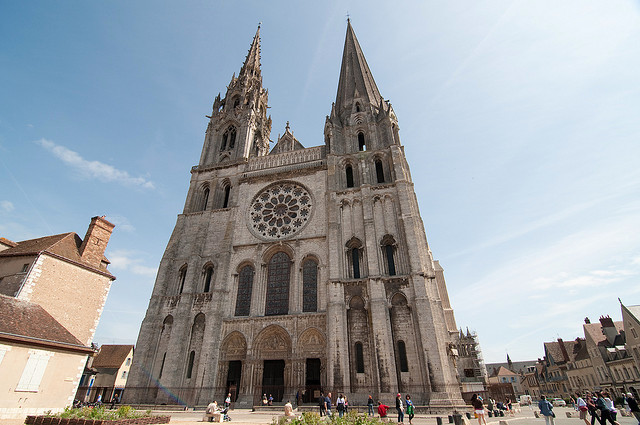 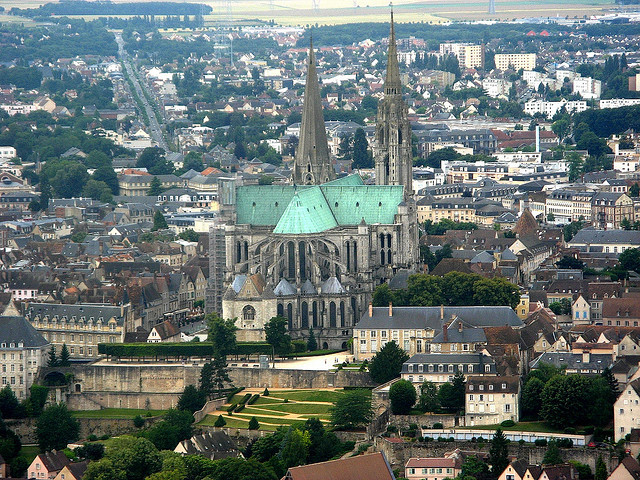 Міланскі сабор. Мілан, Італія
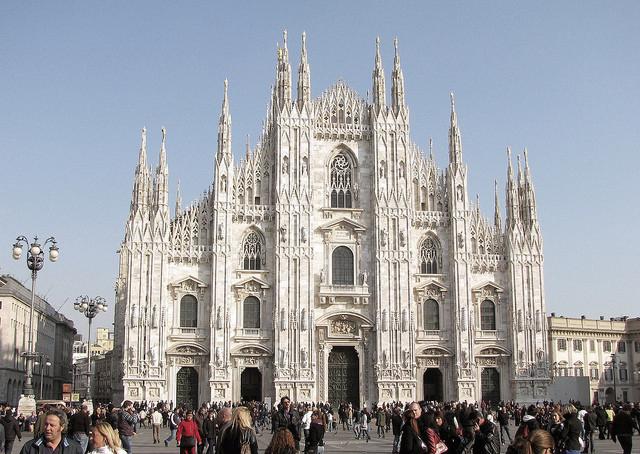 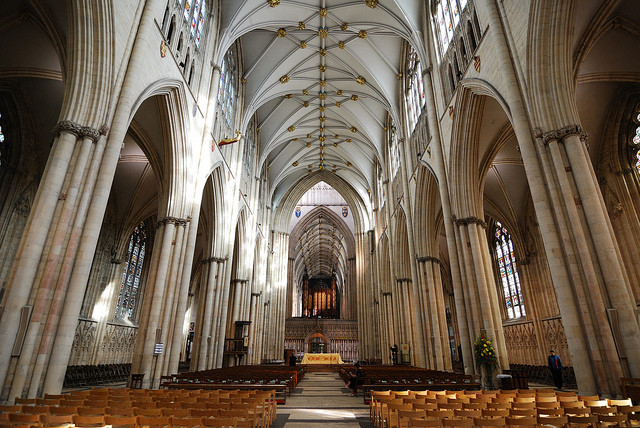 Міланскі сабор
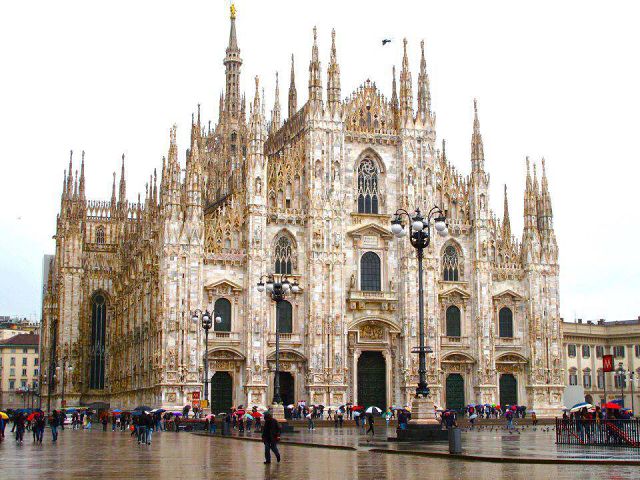 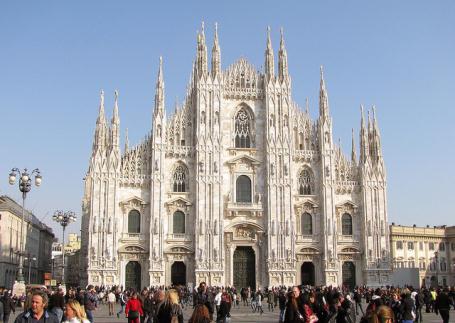 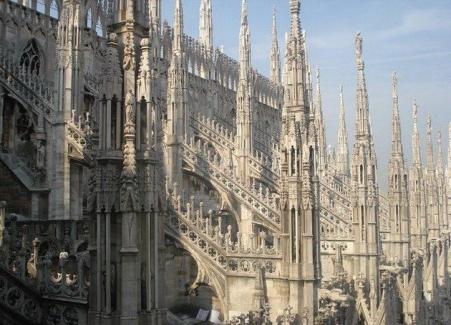 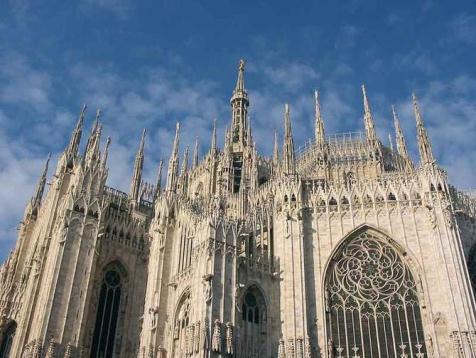 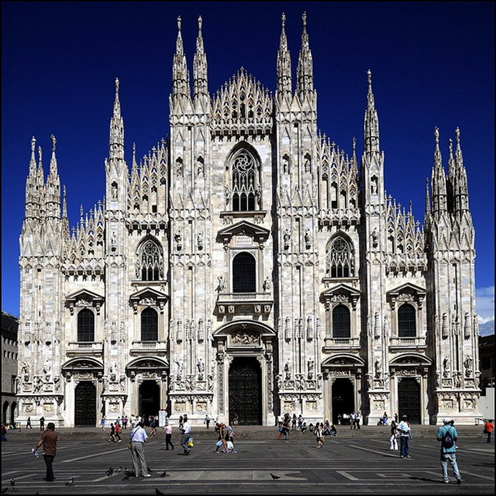 Дзякуй за ўвагу
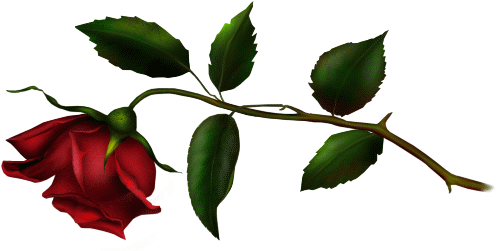